SJ-90C　スマホスタンド付マルチケーブルセット
上代 ：680円［税別]
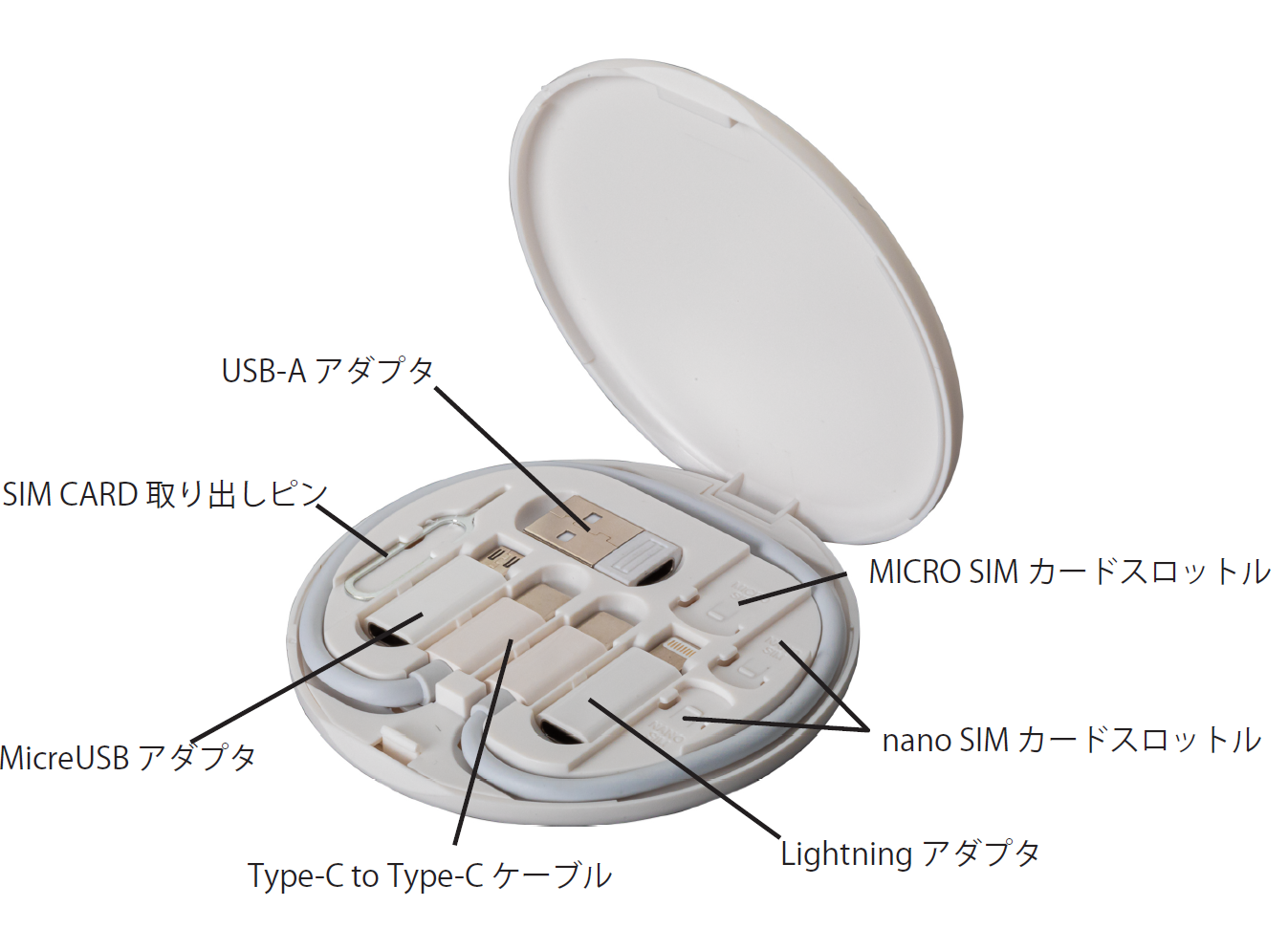 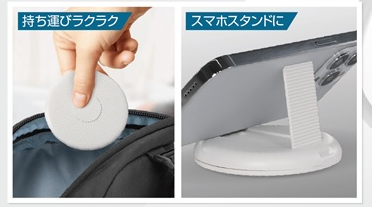 サイズ　　  ：約Φ84ｘ10ｍｍ
個装形態 ：化粧箱
商品重量　：約43ｇ
個装サイズ：約90ｘ90ｘ13ｍｍ
個装重量 ：約51g
材質　　　 ：ABS他
入数　　　 ：200個　
生産国　　：中国
外装サイズ：
ＪＡＮ　　 :4562214411929
備考　　　 ：フルカラー印刷対応
　　　　　　　　左記の印刷範囲はパッド印刷です。
印刷範囲25x30㎜
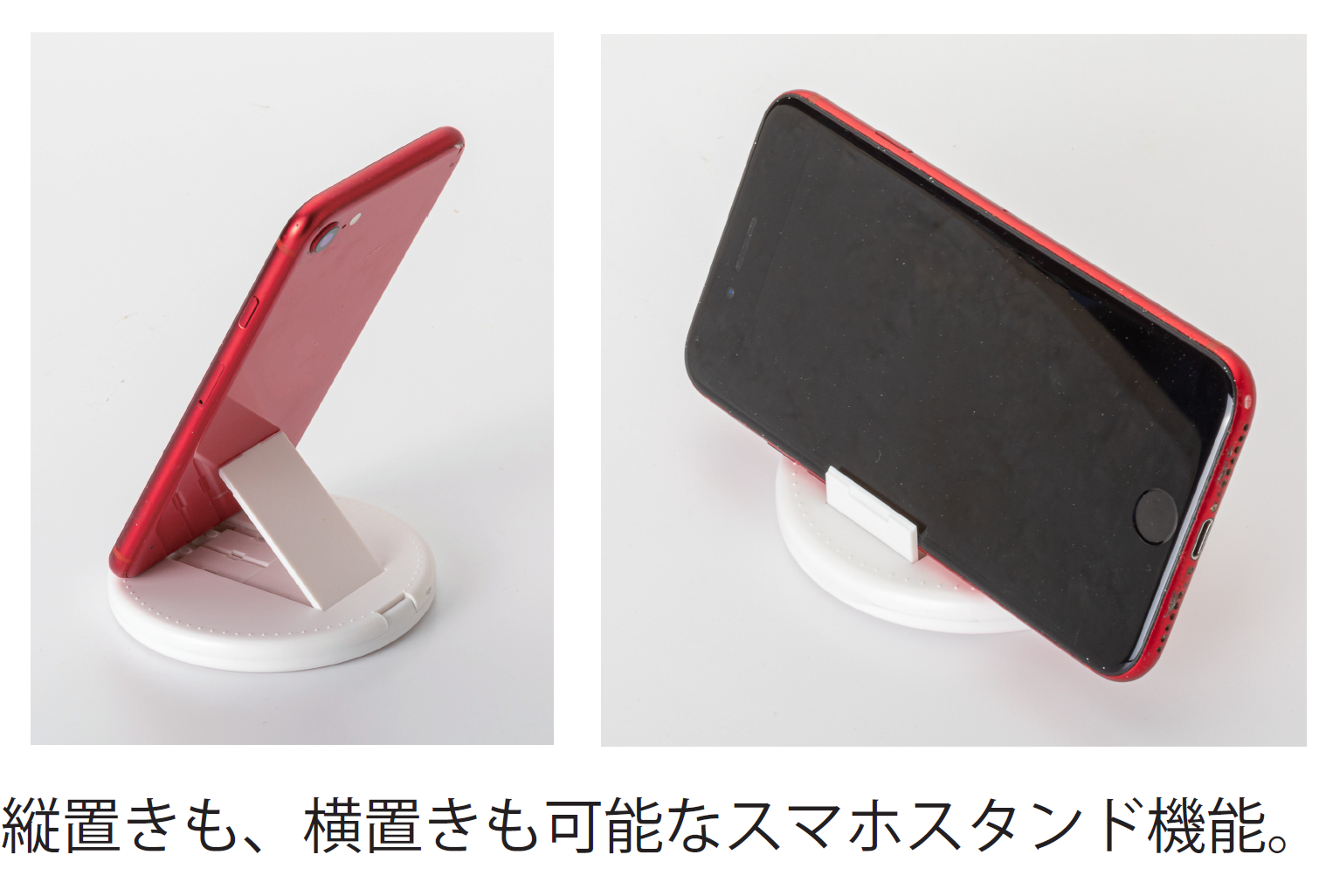 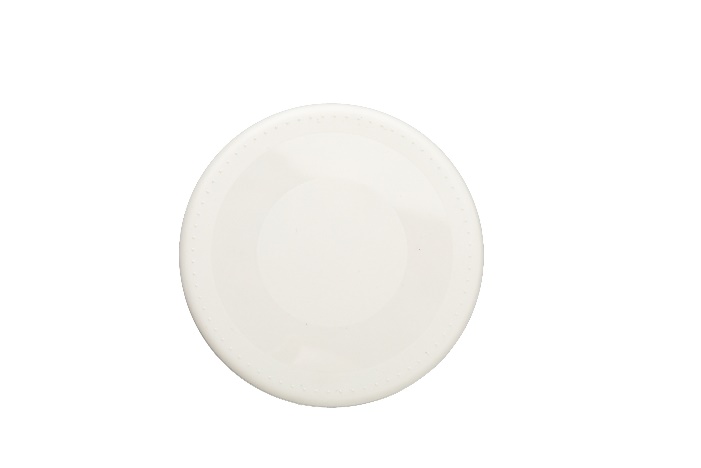 印刷範囲Φ30㎜
USB、Type-C,lightning、micro Aのすべての端子に対応したケーブルセット。ケースはスマホスタンドになります。携帯に便利なコンパクトサイズ。
株式会社　昭栄精化工業　　担当　高槻　箕弘

〒577-0026　東大阪市新家東町2-16

TEL　06-6789-7517　FAX　06-6789-7656
e-mail　takatsuki.hiro@shoei-industry.com